Abstract Watercolor
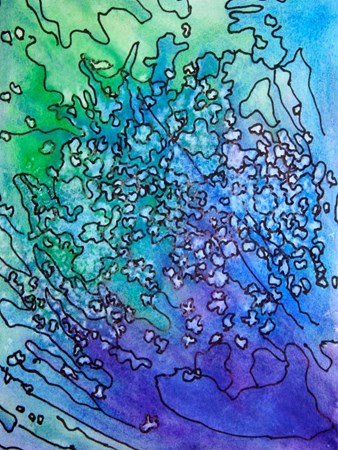 Using a variety of watercolor techniques, fill your watercolor paper with color

http://www.watercolorpaintingandprojects.com/techniques/techniques.html
Using a variety of watercolor techniques, fill your watercolor paper with color

http://www.watercolorpaintingandprojects.com/techniques/techniques.html


Let dry
Using a variety of watercolor techniques, fill your watercolor paper with color

http://www.watercolorpaintingandprojects.com/techniques/techniques.html


Let dry
Outline using extra fine point Sharpie pen
Using a variety of watercolor techniques, fill your watercolor paper with color

http://www.watercolorpaintingandprojects.com/techniques/techniques.html


Let dry
Outline using extra fine point Sharpie pen
Consider adding pattern/design to your piece
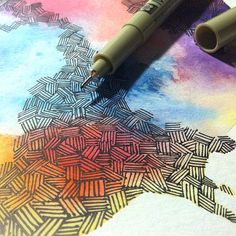 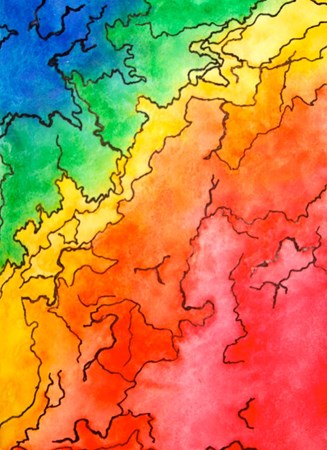 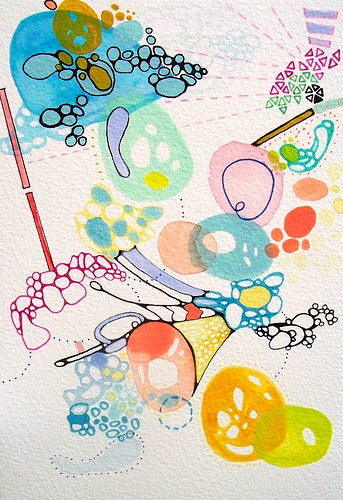 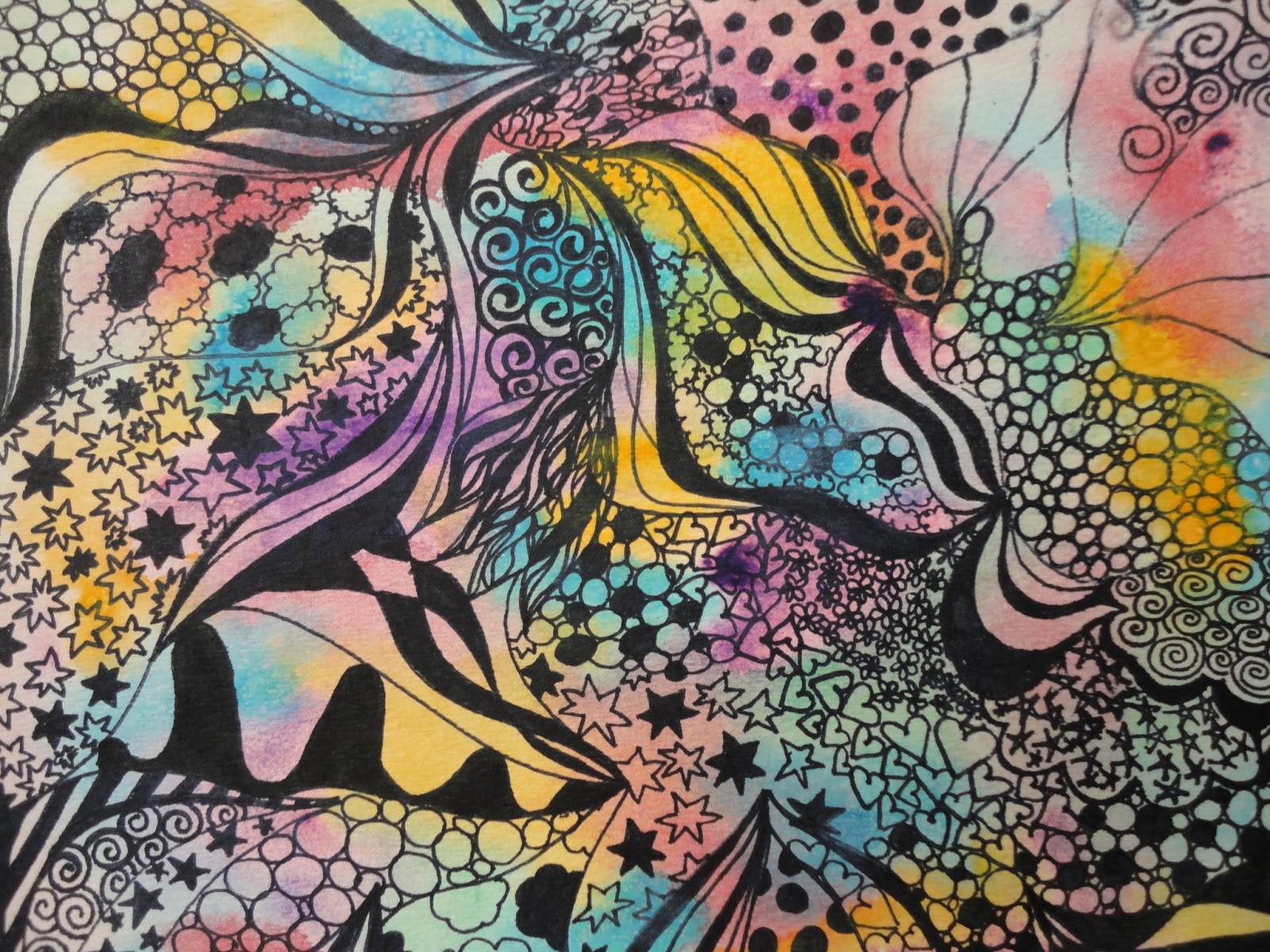 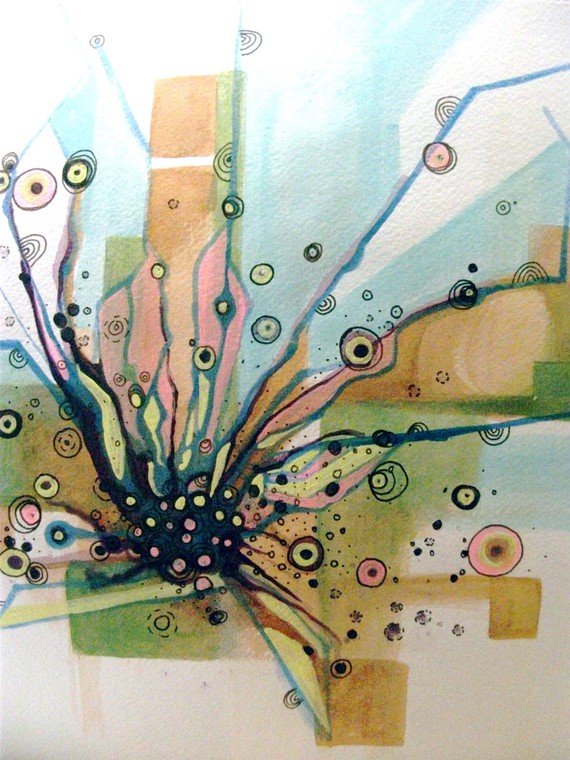 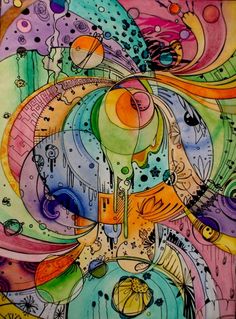 Abstract Watercolor
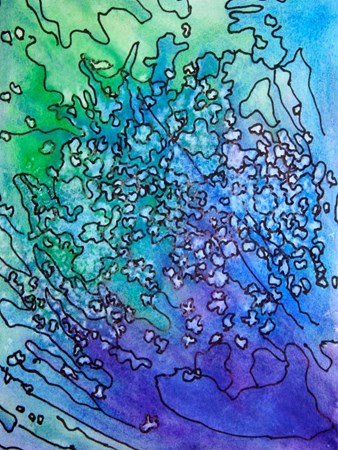